TEORIA TRANSMITERII INFORMAtIEI
~ CURS V ~
S.l. dr. ing. Alexandra Ligia Balan
CODAREA SURSELOR PE CANALE PERTURBATE
TEORIA TRANSMITERII INFORMAŢIEI
CURS 5
Codor şi decodor Hamming corector de o eroare
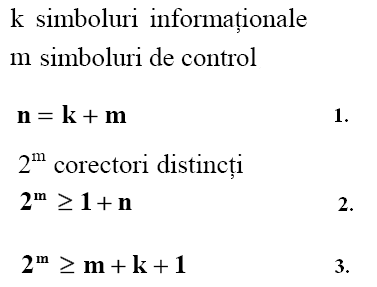 http://stud.usv.ro/TTI/CURS/
2.11.2012
3
TEORIA TRANSMITERII INFORMAŢIEI
CURS 5
Codor şi decodor Hamming corector de o eroare
Corecţia unei erori se poate se poate realiza dacă matricea de control întocmită astfel încât:
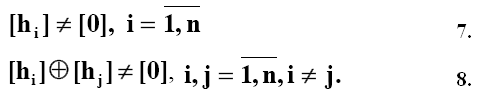 Instalaţia de la emisie se numeşte codor.
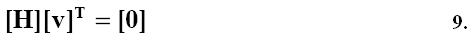 http://stud.usv.ro/TTI/CURS/
2.11.2012
4
TEORIA TRANSMITERII INFORMAŢIEI
CURS 5
Codor şi decodor Hamming corector de o eroare
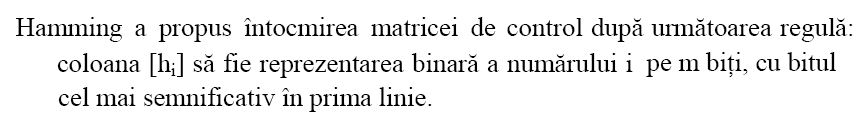 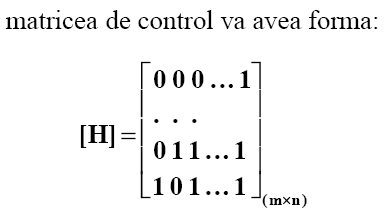 http://stud.usv.ro/TTI/CURS/
2.11.2012
5
TEORIA TRANSMITERII INFORMAŢIEI
CURS 5
Codor şi decodor Hamming corector de o eroare
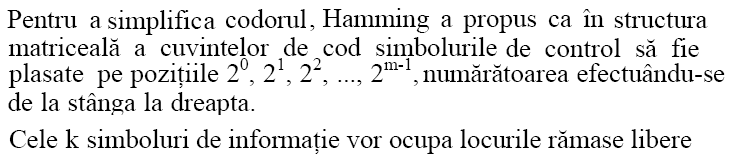 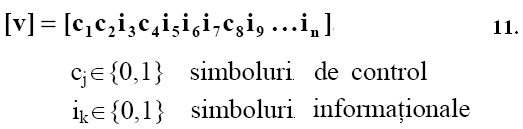 http://stud.usv.ro/TTI/CURS/
2.11.2012
6
TEORIA TRANSMITERII INFORMAŢIEI
CURS 5
Codor şi decodor Hamming corector de o eroare
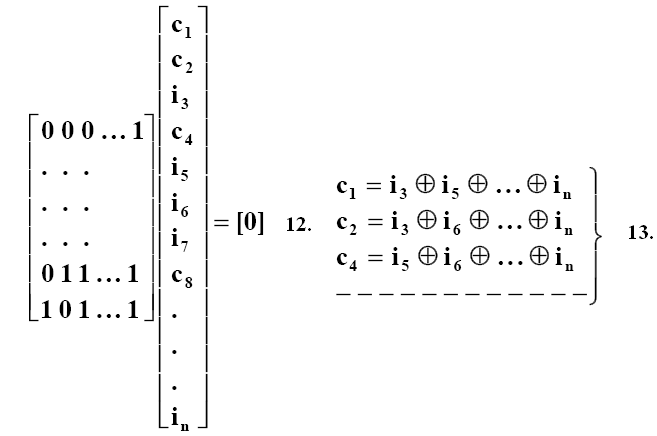 http://stud.usv.ro/TTI/CURS/
2.11.2012
7
TEORIA TRANSMITERII INFORMAŢIEI
CURS 5
Codor şi decodor Hamming corector de o eroare
EXEMPLU:
Se  presupune că pentru transmiterea unei anumite informaţii sunt necesare k=4 simboluri informaţionale. Să se întocmească codorul Hamming corector de o eroare.
Soluţie: 
	  2m>=m+k+1, rezultă: 2m>=m+4+1, m=3
				   n=m+k=3+4=7
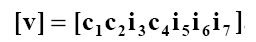 http://stud.usv.ro/TTI/CURS/
2.11.2012
8
TEORIA TRANSMITERII INFORMAŢIEI
CURS 5
Codor şi decodor Hamming corector de o eroare
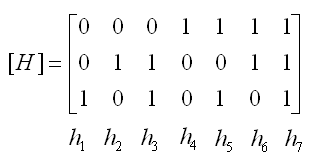 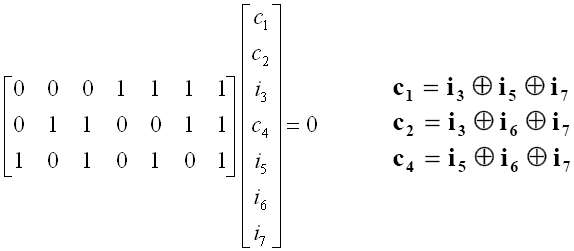 http://stud.usv.ro/TTI/CURS/
2.11.2012
9
TEORIA TRANSMITERII INFORMAŢIEI
CURS 5
Codor şi decodor Hamming corector de o eroare
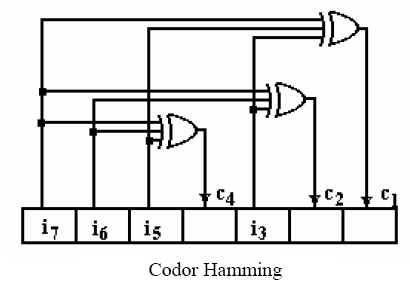 http://stud.usv.ro/TTI/CURS/
2.11.2012
10
TEORIA TRANSMITERII INFORMAŢIEI
CURS 5
Codor şi decodor Hamming corector de o eroare
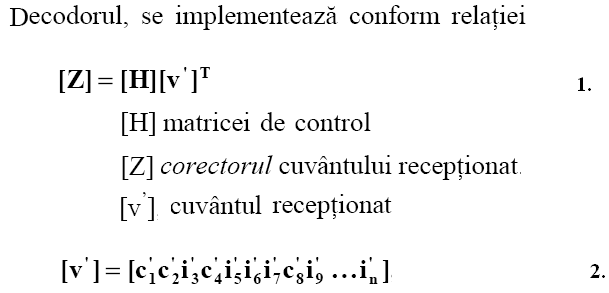 http://stud.usv.ro/TTI/CURS/
2.11.2012
11
TEORIA TRANSMITERII INFORMAŢIEI
CURS 5
Codor şi decodor Hamming corector de o eroare
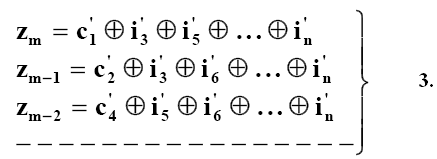 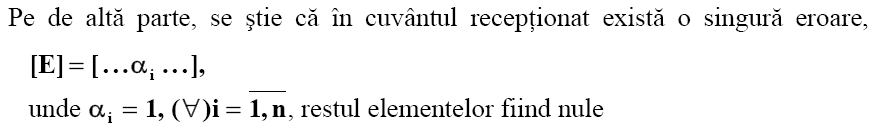 http://stud.usv.ro/TTI/CURS/
2.11.2012
12
TEORIA TRANSMITERII INFORMAŢIEI
CURS 5
Codor şi decodor Hamming corector de o eroare
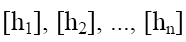 coloanele matricei de control
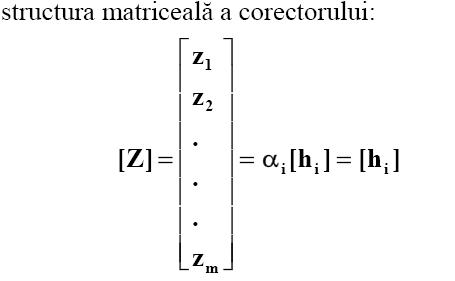 http://stud.usv.ro/TTI/CURS/
2.11.2012
13
TEORIA TRANSMITERII INFORMAŢIEI
CURS 5
Codor şi decodor Hamming corector de o eroare
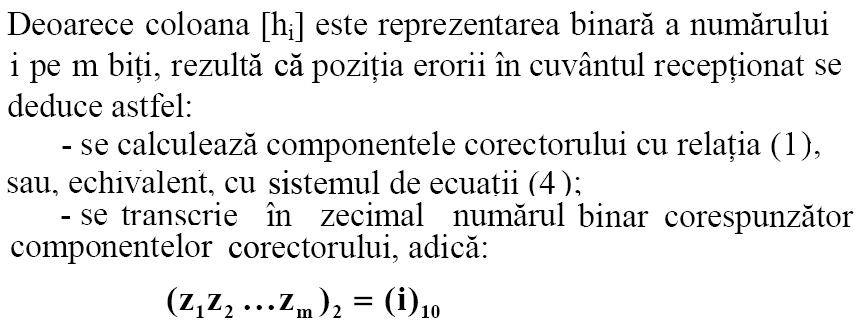 http://stud.usv.ro/TTI/CURS/
2.11.2012
14
TEORIA TRANSMITERII INFORMAŢIEI
CURS 5
Codor şi decodor Hamming corector de o eroare
EXEMPLU:
Se  presupune că s-a recepţioanat cuvântul [v`]. Să se întocmească decodorul Hamming corector de o eroare.
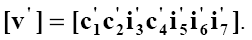 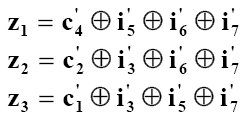 http://stud.usv.ro/TTI/CURS/
2.11.2012
15
TEORIA TRANSMITERII INFORMAŢIEI
CURS 5
Codor şi decodor Hamming corector de o eroare
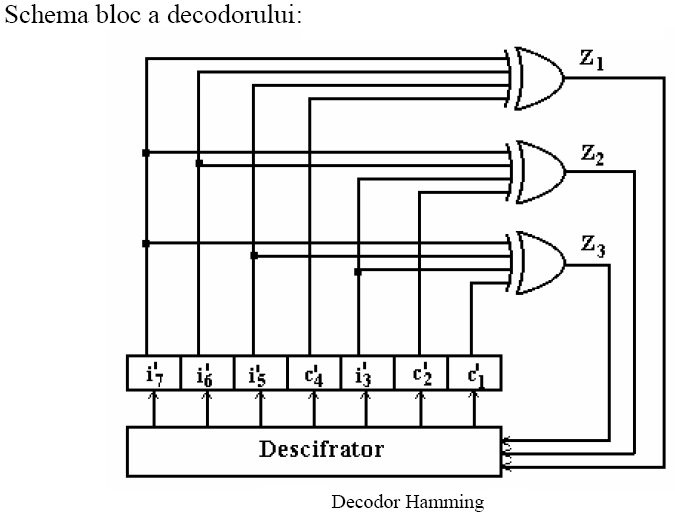 http://stud.usv.ro/TTI/CURS/
2.11.2012
16
CODURI CICLICE
 NESISTEMETICE ŞI SISTEMATICE
TEORIA TRANSMITERII INFORMAŢIEI
CURS 5
DEFINIREA CUVINTELOR DE COD ÎN CAZUL CODURILOR CICLICE NESISTEMETICE ŞI SISTEMATICE
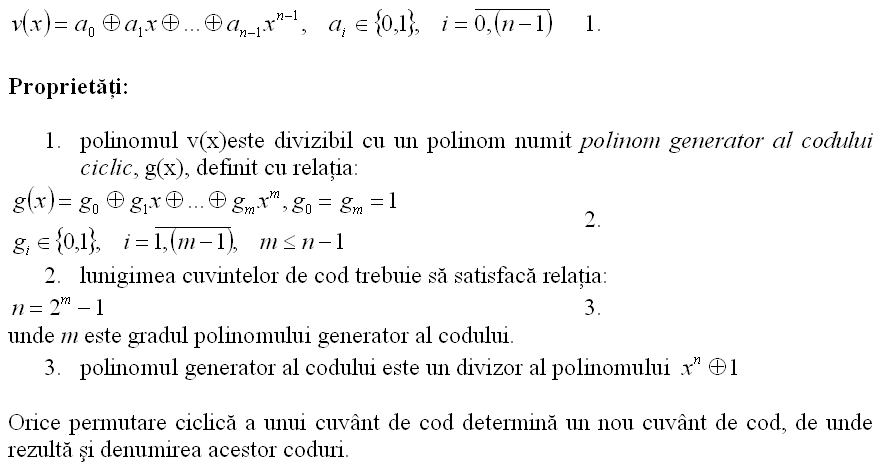 http://stud.usv.ro/TTI/CURS/
2.11.2012
18
TEORIA TRANSMITERII INFORMAŢIEI
CURS 5
DEFINIREA CUVINTELOR DE COD ÎN CAZUL CODURILOR CICLICE NESISTEMETICE ŞI SISTEMATICE
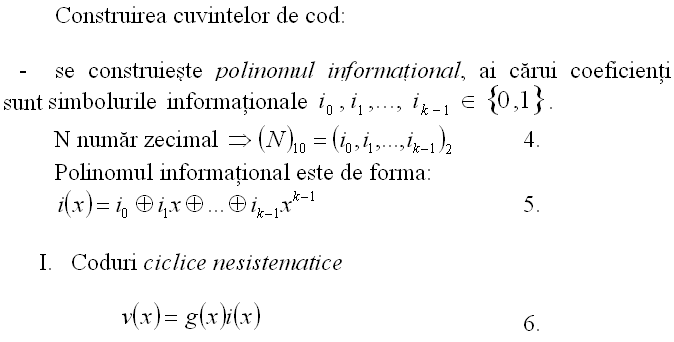 http://stud.usv.ro/TTI/CURS/
2.11.2012
19
TEORIA TRANSMITERII INFORMAŢIEI
CURS 5
DEFINIREA CUVINTELOR DE COD ÎN CAZUL CODURILOR CICLICE NESISTEMETICE ŞI SISTEMATICE
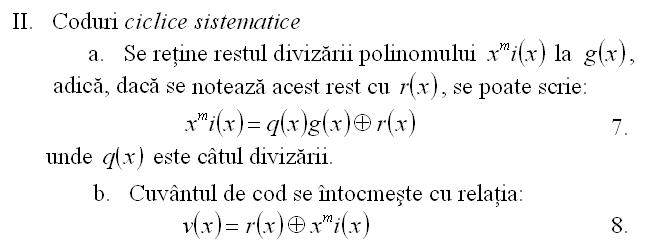 http://stud.usv.ro/TTI/CURS/
2.11.2012
20
TEORIA TRANSMITERII INFORMAŢIEI
CURS 5
DEFINIREA CUVINTELOR DE COD ÎN CAZUL CODURILOR CICLICE NESISTEMETICE ŞI SISTEMATICE
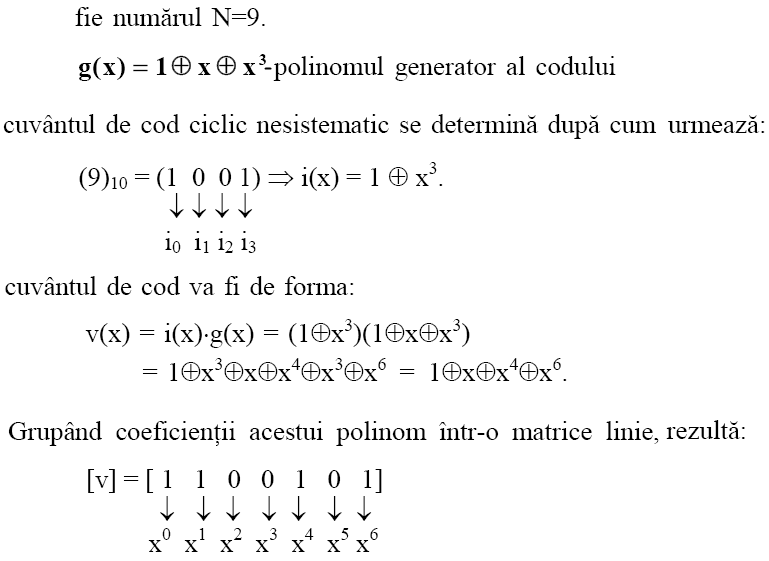 http://stud.usv.ro/TTI/CURS/
2.11.2012
21
TEORIA TRANSMITERII INFORMAŢIEI
CURS 5
DEFINIREA CUVINTELOR DE COD ÎN CAZUL CODURILOR CICLICE NESISTEMETICE ŞI SISTEMATICE
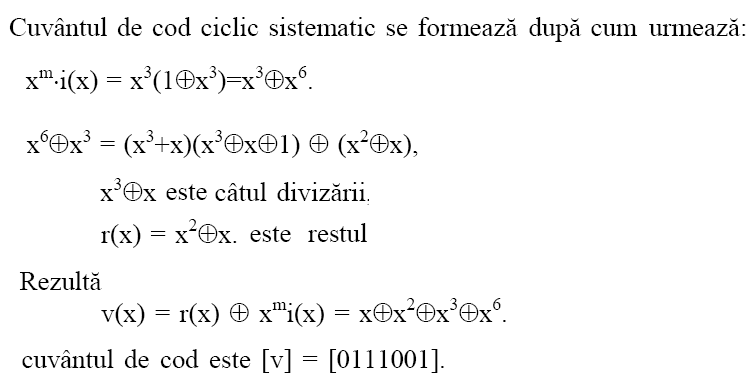 http://stud.usv.ro/TTI/CURS/
2.11.2012
22
TEORIA TRANSMITERII INFORMAŢIEI
CURS 5
DEFINIREA CUVINTELOR DE COD ÎN CAZUL CODURILOR CICLICE NESISTEMETICE ŞI SISTEMATICE
http://stud.usv.ro/TTI/CURS/
2.11.2012
23
TEORIA TRANSMITERII INFORMAŢIEI
CURS 5
DEFINIREA FUNCŢIEI DE TRANSFER A CIRCUITELOR DE MULTIPLICARE SAU DIVIZARE A POLINOAMELOR CU COEFICIENŢI ÎN MULŢIMEA {0,1}
http://stud.usv.ro/TTI/CURS/
2.11.2012
24
TEORIA TRANSMITERII INFORMAŢIEI
CURS 5
DEFINIREA FUNCŢIEI DE TRANSFER A CIRCUITELOR DE MULTIPLICARE SAU DIVIZARE A POLINOAMELOR CU COEFICIENŢI ÎN MULŢIMEA {0,1}
http://stud.usv.ro/TTI/CURS/
2.11.2012
25
TEORIA TRANSMITERII INFORMAŢIEI
CURS 5
DEFINIREA FUNCŢIEI DE TRANSFER A CIRCUITELOR DE MULTIPLICARE SAU DIVIZARE A POLINOAMELOR CU COEFICIENŢI ÎN MULŢIMEA {0,1}
http://stud.usv.ro/TTI/CURS/
2.11.2012
26
TEORIA TRANSMITERII INFORMAŢIEI
CURS 5
DEFINIREA FUNCŢIEI DE TRANSFER A CIRCUITELOR DE MULTIPLICARE SAU DIVIZARE A POLINOAMELOR CU COEFICIENŢI ÎN MULŢIMEA {0,1}
http://stud.usv.ro/TTI/CURS/
2.11.2012
27
TEORIA TRANSMITERII INFORMAŢIEI
CURS 5
CIRCUITE DE MULTIPLICARE A POLINOAMELOR CU COEFICIENŢI ÎN MULŢIMEA {0,1}
http://stud.usv.ro/TTI/CURS/
2.11.2012
28
TEORIA TRANSMITERII INFORMAŢIEI
CURS 5
CIRCUITE DE MULTIPLICARE A POLINOAMELOR CU COEFICIENŢI ÎN MULŢIMEA {0,1}
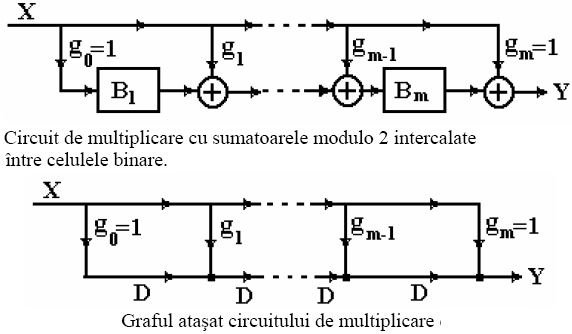 http://stud.usv.ro/TTI/CURS/
2.11.2012
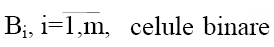 29
TEORIA TRANSMITERII INFORMAŢIEI
CURS 5
CIRCUITE DE MULTIPLICARE A POLINOAMELOR CU COEFICIENŢI ÎN MULŢIMEA {0,1}
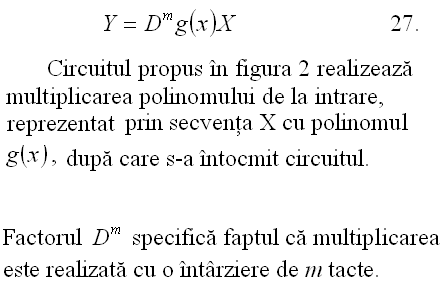 http://stud.usv.ro/TTI/CURS/
2.11.2012
30
TEORIA TRANSMITERII INFORMAŢIEI
CURS 5
CIRCUITE DE MULTIPLICARE A POLINOAMELOR CU COEFICIENŢI ÎN MULŢIMEA {0,1}
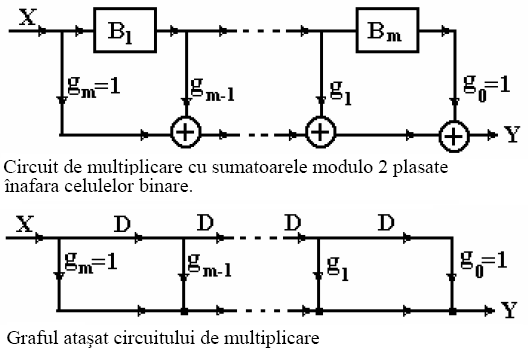 http://stud.usv.ro/TTI/CURS/
2.11.2012
31
TEORIA TRANSMITERII INFORMAŢIEI
CURS 5
CIRCUITE DE MULTIPLICARE A POLINOAMELOR CU COEFICIENŢI ÎN MULŢIMEA {0,1}
Se observă:
necesitatea utilizarii unui număr de celule binare egal cu gradul polinomului g(x). 
multiplicarea se realizeaza cu o întârziere de m tacte, 
dacă la intrare se aplica un polinom de grad n, atunci multiplicarea se va efectua dupa n+m+1 tacte,
în ultimele m tacte, la intrarea circuitelor se va aplica “0” logic. 
înaintea primului tact, intrarea şi toate celulele binare se resetează
http://stud.usv.ro/TTI/CURS/
2.11.2012
32
TEORIA TRANSMITERII INFORMAŢIEI
CURS 5
CIRCUITE DE MULTIPLICARE A POLINOAMELOR CU COEFICIENŢI ÎN MULŢIMEA {0,1}
EXEMPLU:
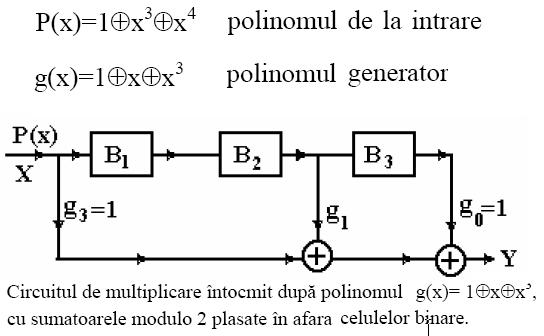 http://stud.usv.ro/TTI/CURS/
2.11.2012
33
TEORIA TRANSMITERII INFORMAŢIEI
CURS 5
CIRCUITE DE MULTIPLICARE A POLINOAMELOR CU COEFICIENŢI ÎN MULŢIMEA {0,1}
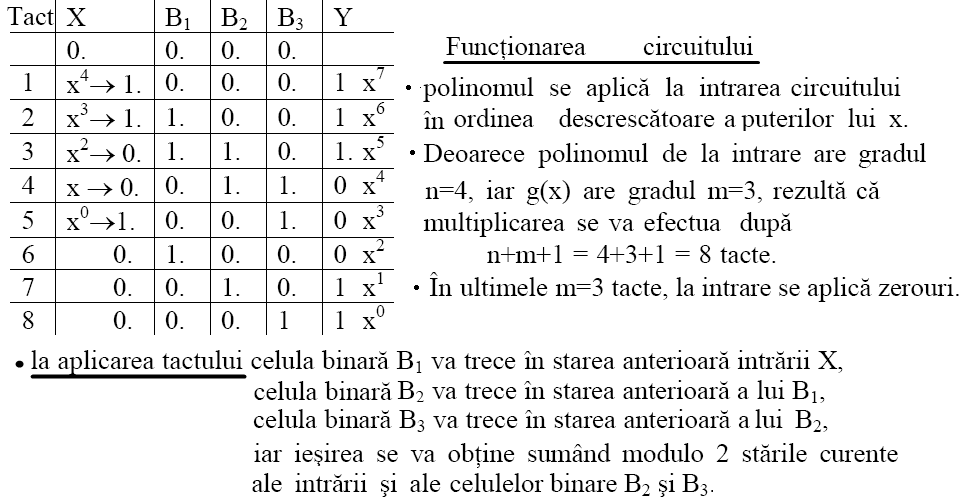 http://stud.usv.ro/TTI/CURS/
2.11.2012
34
TEORIA TRANSMITERII INFORMAŢIEI
CURS 5
CIRCUITE DE DIVIZARE A POLINOAMELOR CU COEFICIENŢI ÎN MULŢIMEA {0,1}
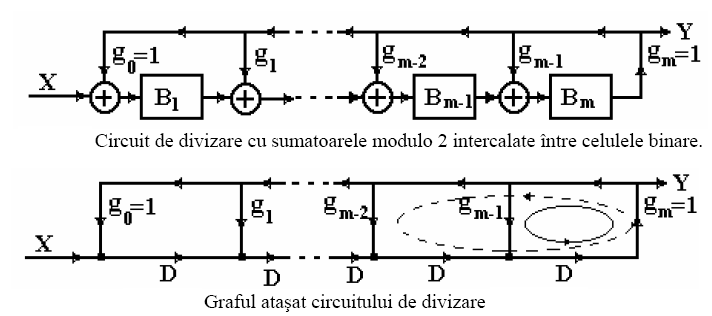 http://stud.usv.ro/TTI/CURS/
2.11.2012
35
TEORIA TRANSMITERII INFORMAŢIEI
CURS 5
CIRCUITE DE DIVIZARE A POLINOAMELOR CU COEFICIENŢI ÎN MULŢIMEA {0,1}
EXEMPLU:
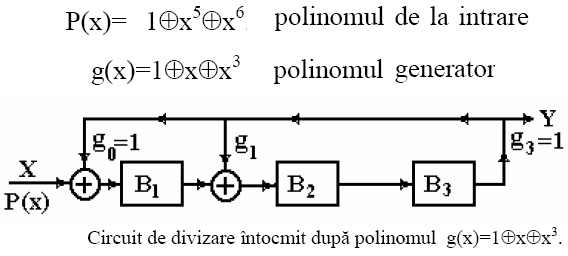 http://stud.usv.ro/TTI/CURS/
2.11.2012
36
TEORIA TRANSMITERII INFORMAŢIEI
CURS 5
CIRCUITE DE DIVIZARE A POLINOAMELOR CU COEFICIENŢI ÎN MULŢIMEA {0,1}
EXEMPLU:
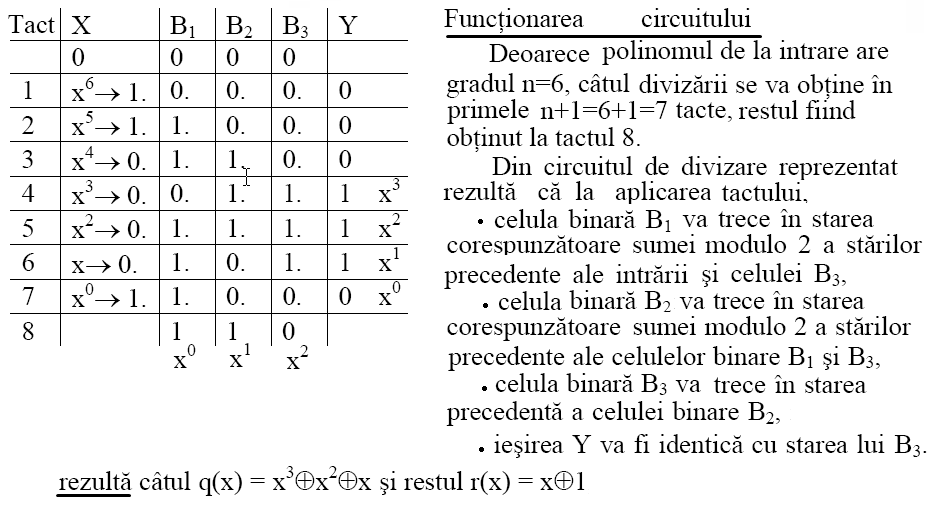 http://stud.usv.ro/TTI/CURS/
2.11.2012
37
TEORIA TRANSMITERII INFORMAŢIEI
CURS 5
CIRCUITE DE DIVIZARE A POLINOAMELOR CU COEFICIENŢI ÎN MULŢIMEA {0,1}
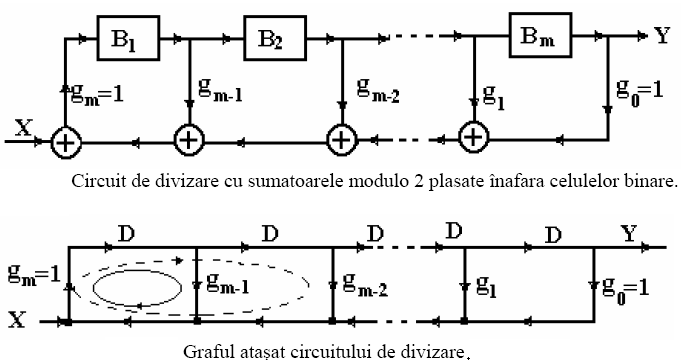 http://stud.usv.ro/TTI/CURS/
2.11.2012
38
TEORIA TRANSMITERII INFORMAŢIEI
CURS 5
REGISTRE DE DEPLASARE CU REACŢIE (R.D.R.) UTILIZATE ÎN CODAREA ŞI DECODAREA CODURILOR CICLICE
http://stud.usv.ro/TTI/CURS/
2.11.2012
39
TEORIA TRANSMITERII INFORMAŢIEI
CURS 5
REGISTRE DE DEPLASARE CU REACŢIE (R.D.R.) UTILIZATE ÎN CODAREA ŞI DECODAREA CODURILOR CICLICE
http://stud.usv.ro/TTI/CURS/
2.11.2012
40
TEORIA TRANSMITERII INFORMAŢIEI
CURS 5
REGISTRE DE DEPLASARE CU REACŢIE (R.D.R.) UTILIZATE ÎN CODAREA ŞI DECODAREA CODURILOR CICLICE
http://stud.usv.ro/TTI/CURS/
2.11.2012
41
TEORIA TRANSMITERII INFORMAŢIEI
CURS 5
REGISTRE DE DEPLASARE CU REACŢIE (R.D.R.) UTILIZATE ÎN CODAREA ŞI DECODAREA CODURILOR CICLICE
http://stud.usv.ro/TTI/CURS/
2.11.2012
42